Thursday, September 8, 2016
Write In Your Agenda:
Write In Your Monitoring Log:
CW: 
Finish Convection Current packet
Earth’s Landscape webquest.

HW: 
Finish Earth’s Landscape webquest.
Response to Warm-Up: 
List 2 things you learned from the Colliding Continents video yesterday. 

You will need:
Pencil
Convection Current lab packet
Learning Goal and Scale
TSW understand how the Earth’s natural processes have shaped its landscape (including Lithospheric Plates and their movement, Convergent, Divergent, and Transform boundary landforms).
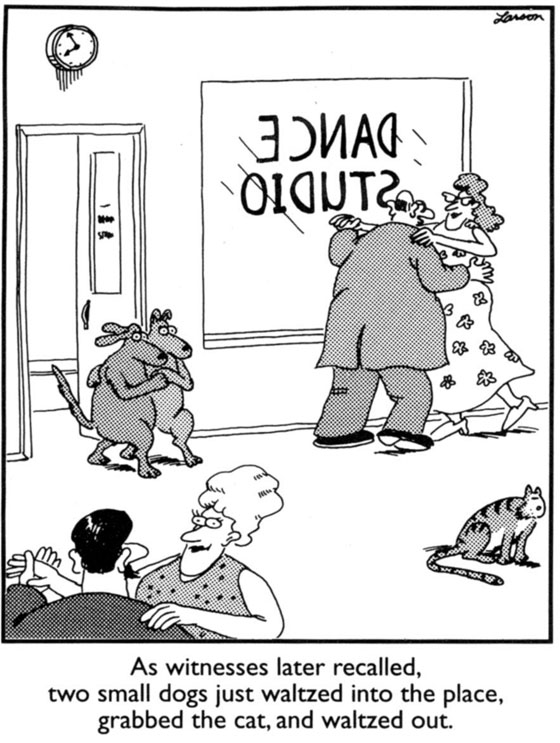